Genesis 4:1-7
1
Studies in the book of Genesis:
Genesis 4: “A World Marred By Sin”
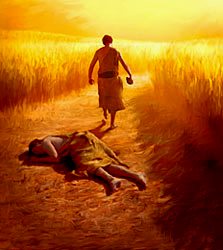 2
Genesis 4:1-7
“Now Adam knew Eve his wife, and she conceived and bore Cain,   
  and said, ‛I have acquired a man from the Lord’.” [4:1]
Once again we can see that Adam and Eve have accepted their punishment [cp Gen 3:20]; in fact, Eve seems to be considering God's promise as her first child is born. Could this be THE “Seed”? [see also Gen 5:29]
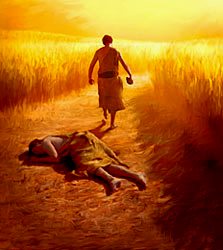 Genesis 4:
“A World Marred By Sin”
3
Genesis 4:1-7
“Then she bore again, this time his brother Abel. Now Abel was a
  keeper of sheep, but Cain was a tiller of the ground. And in the
  process of time it came to pass that Cain brought an offer of the 
  fruit of the ground to the Lord. Abel also brought of the firstborn
  of his flock and of their fat. And the Lord respected Abel and his 
  offering, but He did not respect Cain and his offering.” [4:2-5a]
Adam and Eve continue obeying God's command to be fruitful and multiply. Their sons, in this world that has been cursed by sin, are soon recognized by the hard labor they must do to live.
Abel was a keeper of sheep: in a world marred by sin there was a need for clothing; with wool, there would be no need to kill the animal for clothes. [Meat is eaten only after Gen 9:2-4]
Cain was a tiller of the ground: just like his father Adam, Cain would have to work the hard and cursed earth, clearing thorns and thistles to provide food for his family.
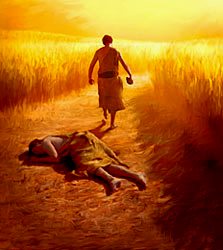 Genesis 4:
“A World Marred By Sin”
4
Genesis 4:1-7
“Then she bore again, this time his brother Abel. Now Abel was a
  keeper of sheep, but Cain was a tiller of the ground. And in the
  process of time it came to pass that Cain brought an offer of the 
  fruit of the ground to the Lord. Abel also brought of the firstborn
  of his flock and of their fat. And the Lord respected Abel and his 
  offering, but He did not respect Cain and his offering.” [4:2-5a]
Here for the first time in the Bible we see an act of worship to God:
Does what each of these men offer make sense?
They offered up the fruit of their own labors: this is all that they had to offer. It makes perfect sense. We must realize that God did not reveal (to us) what He expected as an offering from them; we cannot affirm Cain was wrong to offer grains.
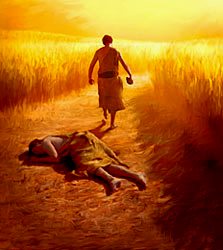 Genesis 4:
“A World Marred By Sin”
5
Genesis 4:1-7
“Then she bore again, this time his brother Abel. Now Abel was a
  keeper of sheep, but Cain was a tiller of the ground. And in the
  process of time it came to pass that Cain brought an offer of the 
  fruit of the ground to the Lord. Abel also brought of the firstborn
  of his flock and of their fat. And the Lord respected Abel and his 
  offering, but He did not respect Cain and his offering.” [4:2-5a]
Here for the first time in the Bible we see an act of worship to God:
Besides the material, are there other differences here?
Cain brought his offering ‘in the process of time’: this is possibly a reference to the time after the reaping, once the farmer has taken what he wants. What was left was given to God!
Abel brought ‘of the firstborn’ and ‘of their fat’: he seems to have chosen the first and the best for an offering to the Lord, only then keeping the rest for himself.
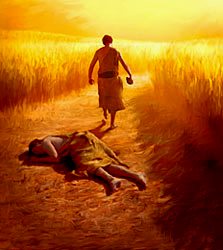 Genesis 4:
“A World Marred By Sin”
6
Genesis 4:1-7
“Then she bore again, this time his brother Abel. Now Abel was a
  keeper of sheep, but Cain was a tiller of the ground. And in the
  process of time it came to pass that Cain brought an offer of the 
  fruit of the ground to the Lord. Abel also brought of the firstborn
  of his flock and of their fat. And the Lord respected Abel and his 
  offering, but He did not respect Cain and his offering.” [4:2-5a]
Although God does not need the things we
offer Him [He can create as many sheep or grains or coins as He likes!], the gift reveals the heart of the giver – and it is that heart the Lord is seeking:
“...they first gave themselves to the Lord, and then to us by the will of God.” [2 Cor 8:5]
[cp Rm 12:1-2; Psalm 40:6-8]
Notice that God first respected Abel and, therefore, his offering:
but He did not respect Cain and, thus, did not respect his gift.
God is looking first for a relationship with His creation, and not just a transfer of goods! Religion teaches us that God is to be manipulated and pacified with good gifts; the Bible teaches us that God is seeking for  “true worshipers” -- those who “will worship the Father in spirit and truth.” [John 4:23-24]
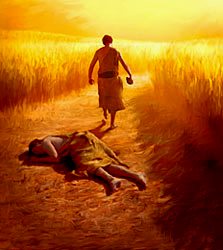 Genesis 4:
“A World Marred By Sin”
7
Genesis 4:1-7
“And Cain was very angry, and his countenance fell. So the Lord
  said to Cain, 'Why are you angry? And why has your countenance
  fallen? If you do well, will you not be accepted? And if you do not 
  do well, sin lies at the door. And its desire is for you, but you 
  should rule over it.” [4:5b-7]
Cain's reaction is wrong, but very common!
As we study the Bible and discover that our worship is not pleasing to God, the best thing to do is to learn from Him what He desires of us, repent of OUR error, ask His forgiveness, and go forward doing His will and not our own...
Cain felt rejected -- and even more seeing that his brother's gift was accepted. He became visibly upset with the whole situation!
Why be upset with God? Isn't He the One we are seeking with our gifts and our service? If He doesn't like our offering for some reason, the right thing to do is find out where WE ERRED, and try again!
Quite often our “worship” is really nothing more than selfishness. If things don't go the way we want, we become upset and seek for another "God" who will do things the way that pleases US!
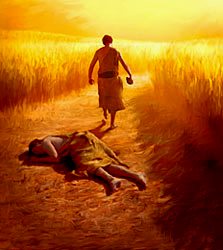 Genesis 4:
“A World Marred By Sin”
8
Genesis 4:1-7
“And Cain was very angry, and his countenance fell. So the Lord
  said to Cain, 'Why are you angry? And why has your countenance
  fallen? If you do well, will you not be accepted? And if you do not 
  do well, sin lies at the door. And its desire is for you, but you 
  should rule over it.” [4:5b-7]
In order for Cain to “do well”, it would be necessary for him to know what God wants. From the context, we see that Abel did well (he was accepted). Heb 11:4 tells us: “By faith Abel offered to God a more excellent sacrifice than Cain...”.  Since “faith comes by hearing” [see Rom 10:17], we can conclude that Abel offered that which he had heard from God.
The Lord's goodness is remarkable! God asks the right question: Why are you angry? He wants Cain to think about his reasons…
We generally want to do the right thing. It can be frustrating to know that we haven't done as well as we thought we were doing. So God  brought Himself to Cain's side to help him reach a solution.
Note it is God Himself who gives the solution to correct Cain's error: “If you do well, will you not be accepted?” [This is an affirmation! And notice that God does not even mention the offering here – it is Cain himself that God wants to accept...]
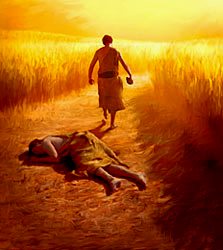 Genesis 4:
“A World Marred By Sin”
9
Genesis 4:1-7
“And Cain was very angry, and his countenance fell. So the Lord
  said to Cain, 'Why are you angry? And why has your countenance
  fallen? If you do well, will you not be accepted? And if you do not 
  do well, sin lies at the door. And its desire is for you, but you 
  should rule over it.” [4:5b-7]
Simply by not doing well, even if we are not seeking to do evil, we are already in the company of sin!
At issue here is not just the right or wrong way to worship God: behind it all is the question of the desire to obey...or not to obey!
The problem that Cain faces is much graver than he realizes: if he does not “do well”, listening to and accepting God's word in all things, “sin lies at the door.”
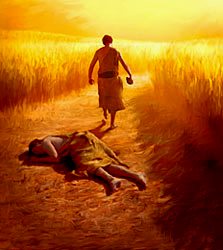 Genesis 4:
“A World Marred By Sin”
10
Genesis 4:1-7
“And Cain was very angry, and his countenance fell. So the Lord
  said to Cain, 'Why are you angry? And why has your countenance
  fallen? If you do well, will you not be accepted? And if you do not 
  do well, sin lies at the door. And its desire is for you, but you 
  should rule over it.” [4:5b-7]
Jesus ‘did well’ with regard to sin:
We can and should also ‘do well’:
In the original Hebrew, this phrase is the same as in Genesis 3:16 regarding the relationship between the woman and the man: it is a question of government. God did not make man to be ruled by sin: the man is the one who should “govern”.
“...leaving us an example, that you should follow His steps: who committed no sin ...but committed Himself to Him who judges righteously...”          [1 Peter 2:21-23]
When tempted of the devil in the desert:
“Away with you, Satan! ...it is written...”
                                   [Matthew 4:1-11 (3x)]
As High Priest, He “was in all points tempted as we are, yet without sin.”                                      
                                                [Hebrews 4:15]
God has already shown Cain the path to defeating sin: he must “do well” (obediently follow God's word).
“...having been perfected, He became the author of eternal salvation to all who obey Him.”                              [Hebrews 5:9]
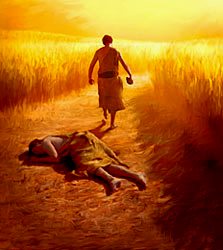 Genesis 4:
“A World Marred By Sin”
11
Genesis 4:8-12
“Now Cain talked with Abel, his brother; and it came to pass, 
  when they were in the field, that Cain rose up against Abel his 
  brother and killed him. Then the Lord said to Cain, ‛Where is
  Abel your brother?’ He said, ‛I do not know. Am I my brother's
  keeper?’ And He said, ‛What have you done? The voice of your 
  brother's blood cries out to Me from the ground. So now you 
  are cursed from the earth, which has opened its mouth to 
  receive your brother's blood from your hand. When you till 
  the ground, it shall no longer yield its strength to you. A 
  fugitive and a vagabond you shall be on the earth’.”
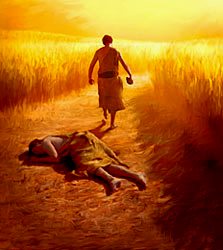 Genesis 4:
“A World Marred By Sin”
12
Genesis 4:8-12
“Now Cain talked with Abel, his brother; and it came to pass, 
  when they were in the field, that Cain rose up against Abel his 
  brother and killed him. Then the Lord said to Cain, ‛Where is
  Abel your brother?’ He said, ‛I do not know. Am I my brother's
  keeper?’ ” [4:8-9]
Notice which word is emphatically repeated here?
“Brother”! The word is repeated SEVEN TIMES in the full context -- four times here, twice more in the conversation between Cain and God [4:10, 11], and already once in 4:2, as Abel's birth is mentioned. What Cain is about to do is heinous and unnatural, and the text emphasizes the extent to which man will allow himself to be carried because of sin...
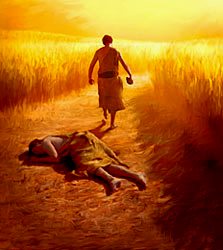 Genesis 4:
“A World Marred By Sin”
13
Genesis 4:8-12
“Now Cain talked with Abel, his brother; and it came to pass, 
  when they were in the field, that Cain rose up against Abel his 
  brother and killed him. Then the Lord said to Cain, ‛Where is
  Abel your brother?’ He said, ‛I do not know. Am I my brother's
  keeper?’ ” [4:8-9]
Abel would have no reason to mistrust Cain, since they are brothers and since they both work out in the field...
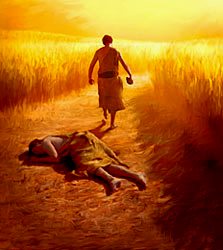 Genesis 4:
“A World Marred By Sin”
14
Genesis 4:8-12
“Now Cain talked with Abel, his brother; and it came to pass, 
  when they were in the field, that Cain rose up against Abel his 
  brother and killed him. Then the Lord said to Cain, ‛Where is
  Abel your brother?’ He said, ‛I do not know. Am I my brother's
  keeper?’ ” [4:8-9]
Abel would have no reason to mistrust Cain, since they are brothers and since they both work out in the field...
Just a few short pages back in the history of the world we were in God's paradise in Eden...now, a man has risen up against his own brother! We should never allow ourselves to imagine that sin is something simple...God makes it very clear that sin always walks hand in hand with death!
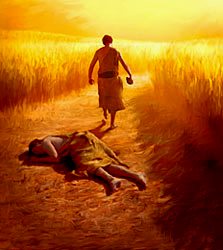 Genesis 4:
“A World Marred By Sin”
15
Genesis 4:8-12
“Now Cain talked with Abel, his brother; and it came to pass, 
  when they were in the field, that Cain rose up against Abel his 
  brother and killed him. Then the Lord said to Cain, ‛Where is
  Abel your brother?’ He said, ‛I do not know. Am I my brother's
  keeper?’ ” [4:8-9]
It is an interesting point that even
though God is near, and even though He
respected Abel, God did not interfere to
keep Cain from killing Abel.

God instructed and encouraged Cain to do well, but in the end it was Cain's decision. Both the just and the unjust suffer in this marred world because of the consequences
of other peoples' sins and their own...
It should impress us how God is always near: as soon as Cain had finished his horrible work, the Lord arrived with some questions for him...
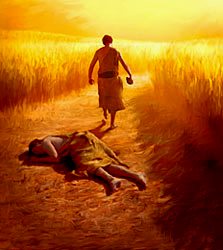 Genesis 4:
“A World Marred By Sin”
16/20min
Genesis 4:8-12
“Now Cain talked with Abel, his brother; and it came to pass, 
  when they were in the field, that Cain rose up against Abel his 
  brother and killed him. Then the Lord said to Cain, ‛Where is
  Abel your brother?’ He said, ‛I do not know. Am I my brother's
  keeper?’ ” [4:8-9]
It should impress us how God is always near: as soon as Cain had finished his horrible work, the Lord arrived with some questions for him...
Again God brings a question that is seeking to raise a confession from Cain – after all, this time it is beyond all doubt that God knows where Abel is, as we see in 4:10
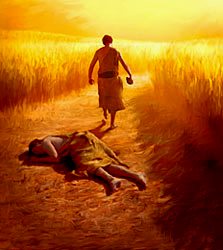 Genesis 4:
“A World Marred By Sin”
17
Genesis 4:8-12
“Now Cain talked with Abel, his brother; and it came to pass, 
  when they were in the field, that Cain rose up against Abel his 
  brother and killed him. Then the Lord said to Cain, ‛Where is
  Abel your brother?’ He said, ‛I do not know. Am I my brother's
  keeper?’ ” [4:8-9]
Cain's arrogant response shows in two ways just how hardened his heart has already become because of his sin...
(1) He lies to God's face! He knows exactly where Abel is...he is the one who just killed him! Cain no longer has any fear of God!
(2) Just as his parents had done, he blames God! “Am I my brother's keeper?” [“Isn't that your job oh, Lord? If something has happened to him it's on You!”]
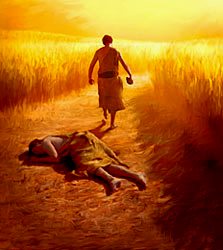 Genesis 4:
“A World Marred By Sin”
18
Genesis 4:8-12
“And He said, ‛What have you done? The voice of your brother's 
  blood cries out to Me from the ground. So now you are cursed 
  from the earth, which has opened its mouth to receive your
  brother's blood from your hand. When you till the ground, it
  shall no longer yield its strength to you. A fugitive and a 
  vagabond you shall be on the earth’.” [4:10-12]
With this question God is no longer searching for answers: in His goodness God has already (1) given instruction so that Cain could “do well”; (2) come close to help Cain consider his attitude, hoping to encourage change before it is too late; (3) offered yet another opportunity for Cain to confess his sin and seek the path of return to God. Cain rejected all of these gracious opportunities...now, enough!
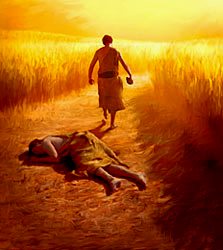 Genesis 4:
“A World Marred By Sin”
19
Genesis 4:8-12
“And He said, ‛What have you done? The voice of your brother's 
  blood cries out to Me from the ground. So now you are cursed 
  from the earth, which has opened its mouth to receive your
  brother's blood from your hand. When you till the ground, it
  shall no longer yield its strength to you. A fugitive and a 
  vagabond you shall be on the earth’.” [4:10-12]
Before announcing punishment on unjust Cain, God says something interesting about righteous Abel who was killed:
Together with the first death in the Bible, we get the first glimpse of the hope of life after this one: God declares that in some way Abel still communicates with Him. Hebrews 11:4 says that Abel, through his faith, “being dead, still speaks.” The faithful (who “do well” and “live by faith”) still have a relationship with God after the physical body has died! [cp Rev 6:9-10; etc]
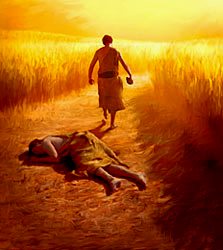 Genesis 4:
“A World Marred By Sin”
20
Genesis 4:8-12
“And He said, ‛What have you done? The voice of your brother's 
  blood cries out to Me from the ground. So now you are cursed 
  from the earth, which has opened its mouth to receive your
  brother's blood from your hand. When you till the ground, it
  shall no longer yield its strength to you. A fugitive and a 
  vagabond you shall be on the earth’.” [4:10-12]
God now curses Cain himself, just as He had done with the serpent. Cain has shown himself to be the “seed” of the serpent and therefore receives the same curse. All who insist on disobeying the voice of God are doomed to the same fate...
As a result of this curse, the earth, which was already hardened and thorny, will not “yield its strength” to Cain, no matter how hard he works. It is a double curse: cursed hands working in a cursed earth are useful for nothing!
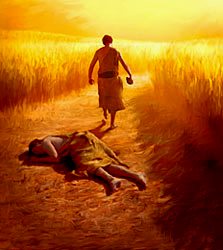 Genesis 4:
“A World Marred By Sin”
21
Genesis 4:8-12
“And He said, ‛What have you done? The voice of your brother's 
  blood cries out to Me from the ground. So now you are cursed 
  from the earth, which has opened its mouth to receive your
  brother's blood from your hand. When you till the ground, it
  shall no longer yield its strength to you. A fugitive and a 
  vagabond you shall be on the earth’.” [4:10-12]
We will see in verse 16 that these words are not a part of God's actual curse, but are spoken in a “prophetic” tone: God already knows what Cain's reaction to his punishment will be – he will run even further from God's presence, becoming a fugitive and vagabond...
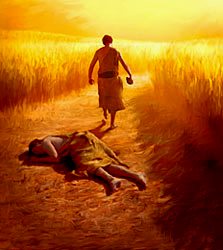 Genesis 4:
“A World Marred By Sin”
22
Genesis 4:8-12
“And He said, ‛What have you done? The voice of your brother's 
  blood cries out to Me from the ground. So now you are cursed 
  from the earth, which has opened its mouth to receive your
  brother's blood from your hand. When you till the ground, it
  shall no longer yield its strength to you. A fugitive and a 
  vagabond you shall be on the earth’.” [4:10-12]
What a blessing that God does not think as man does!
In God's place, WHAT WOULD YOU HAVE DONE?
Why did God not simply kill Cain? Cain more than deserves death; after all, he killed Abel, a good and righteous person that was pleasing to God...
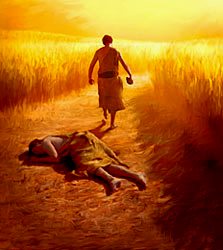 Genesis 4:
“A World Marred By Sin”
23
Genesis 4:8-12
“And He said, ‛What have you done? The voice of your brother's 
  blood cries out to Me from the ground. So now you are cursed 
  from the earth, which has opened its mouth to receive your
  brother's blood from your hand. When you till the ground, it
  shall no longer yield its strength to you. A fugitive and a 
  vagabond you shall be on the earth’.” [4:10-12]
If the earth will no longer yield to him, where can Cain get food?
(1) In the bushes, among thorns. God provides food for the animals, which do not till and cultivate. It would be humbling for the ex-farmer to have to find his food in the bush and eat like an animal, but even in this God is good. (This is similar to the serpent's curse, in which he was humbled to “eat dust” instead of the green herb...[cp Gen 3:14])
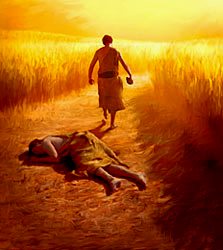 Genesis 4:
“A World Marred By Sin”
24
Genesis 4:8-12
“And He said, ‛What have you done? The voice of your brother's 
  blood cries out to Me from the ground. So now you are cursed 
  from the earth, which has opened its mouth to receive your
  brother's blood from your hand. When you till the ground, it
  shall no longer yield its strength to you. A fugitive and a 
  vagabond you shall be on the earth’.” [4:10-12]
If the earth will no longer yield to him, where can Cain get food?
(1) In the bushes, among thorns.
(2) From other people, far from Adam's family. He would need to steal from others or perform some service for them in order to receive his pay in food. [we will see that this will end up being his choice, which will make him become "a fugitive and a vagabond"...]
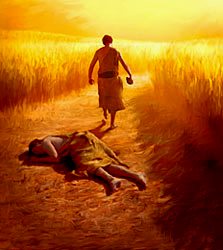 Genesis 4:
“A World Marred By Sin”
25
Genesis 4:8-12
“And He said, ‛What have you done? The voice of your brother's 
  blood cries out to Me from the ground. So now you are cursed 
  from the earth, which has opened its mouth to receive your
  brother's blood from your hand. When you till the ground, it
  shall no longer yield its strength to you. A fugitive and a 
  vagabond you shall be on the earth’.” [4:10-12]
If God had killed him from the beginning, this would have taken away Cain's opportunity for repentance leading to forgiveness...
If the earth will no longer yield to him, where can Cain get food?
(1) In the bushes, among thorns.
(2) From other people, far from Adam's family.
(3) From his father. Adam is still alive and because of sin is a tiller of the ground. But Cain would have to confess his sin and ask forgiveness of his parents for having killed their son, his brother. This possibility would bring him back toward the path of fellowship with God...
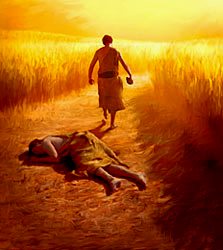 Genesis 4:
“A World Marred By Sin”
26
Genesis 4:13-16
“And Cain said to the Lord, ‛My punishment is greater than I 
  can bear! Surely You have driven me out this day from the
  face of the ground; I shall be hidden from Your face; I shall be 
  a fugitive and a vagabond on the earth, and it will happen that
  anyone who finds me will kill me.’ And the Lord said to him,
  ‛Therefore, whoever kills Cain, vengeance shall be taken on
  him sevenfold.’ And the Lord set a mark on Cain, lest anyone 
  finding him should kill him. Then Cain went out from the 
  presence of the Lord and dwelt in the land of Nod on the east 
  of Eden.”
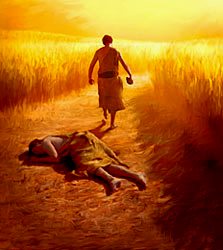 Genesis 4:
“A World Marred By Sin”
27
Genesis 4:13-16
“And Cain said to the Lord, ‛My punishment is greater than I 
  can bear! Surely You have driven me out this day from the
  face of the ground; I shall be hidden from Your face; I shall be 
  a fugitive and a vagabond on the earth...” [4:13-14c]
Quite different from his parents, Cain does not accept his punishment and even complains to God that He is too harsh or unfair! In the midst of such grace, Cain continues to act like a fool...
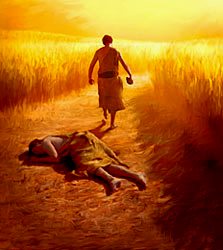 Genesis 4:
“A World Marred By Sin”
28
Genesis 4:13-16
“ ‛...and it will happen that anyone who finds me will kill me.’ 
  And the Lord said to him, ‛Therefore, whoever kills Cain, 
  vengeance shall be taken on him sevenfold.’ And the Lord set
  a mark on Cain, lest anyone finding him should kill him. Then
  Cain went out from the presence of the Lord and dwelt in the
  land of Nod on the east of Eden.” [4:14d-16]
Sin carries with it the fear of death: but up to now only Cain knows anything about MURDER!

“The wicked flee when no one pursues, but the righteous are bold as a lion.” [Proverb 28:1]
Now Cain has a special concern: what if somebody wants to kill him as he wanders?
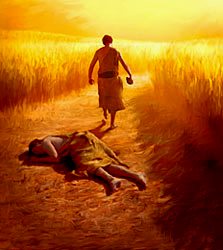 Genesis 4:
“A World Marred By Sin”
29
Genesis 4:13-16
“ ‛...and it will happen that anyone who finds me will kill me.’ 
  And the Lord said to him, ‛Therefore, whoever kills Cain, 
  vengeance shall be taken on him sevenfold.’ And the Lord set
  a mark on Cain, lest anyone finding him should kill him. Then
  Cain went out from the presence of the Lord and dwelt in the
  land of Nod on the east of Eden.” [4:14d-16]
Because of this, Cain will be afforded a long life: God in His longsuffering hopes for Cain's repentance and will grant Him
long years of time so that he
may reconsider…
[cp 2 Peter 3:9]
Now Cain has a special concern: what if somebody wants to kill him as he wanders?
God continues to show absolute patience and mercy; even on Cain, who accuses Him of being too harsh and who blames Him for his condition, God offers compassion to protect him from evil men...
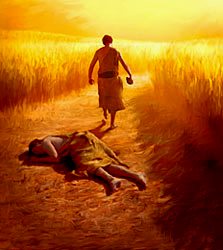 Genesis 4:
“A World Marred By Sin”
30
Genesis 4:13-16
“ ‛...and it will happen that anyone who finds me will kill me.’ 
  And the Lord said to him, ‛Therefore, whoever kills Cain, 
  vengeance shall be taken on him sevenfold.’ And the Lord set
  a mark on Cain, lest anyone finding him should kill him. Then
  Cain went out from the presence of the Lord and dwelt in the
  land of Nod on the east of Eden.” [4:14d-16]
As God had stated before, Cain withdrew himself from before the Lord, refusing His punishment.
Cain goes his way to the east of Eden (the Orient), to the place which later would become the home base of those who will fight battle after battle against God's righteousness: the tower of Babel, the Assyrians, the Babylonians...
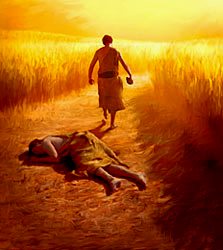 Genesis 4:
“A World Marred By Sin”
31
The “way of return”
Cain went on his way further east of Eden, more and more separated from God and the tree of life...
What can we do if we have followed that same path?
(1) Hear the word of God. Cain refused to hear God from the beginning. Afterward, he would hear neither exhortation nor correction. If we learn we are not “doing well”, now is the time to ask why and discover how to fix it. Jesus declared: “...the truth shall make you free.” [John 8:32]
(2) Believe the gospel message. God wants to forgive even the hardest of hearts. To prove it, He sent His Son to be a sacrifice in our place, dying our death for us. This is the great news ("gospel"), of which it is written: “it is the power of God to salvation for everyone who believes...” [Rom 1:16]
(3) Repent of our sins. Cain refused to admit he was wrong. Adam and Eve blamed others. But, if we confess our sins and repent of them, “He is faithful and just to forgive us our sins and to cleanse us...” [1 John 1:9]
(4) Be baptized and obey. After leaving our sins behind, we still must be washed of them and not return to defile ourselves again. Jesus said: “He who believes and is baptized will be saved” [Mark 16:16]. He himself “became the author of eternal salvation to all who obey Him.” [Heb 5:9]
32
We are grateful for your visit today!
If you have any questions or comments, please stay after for a few minutes
to speak with us, or contact:
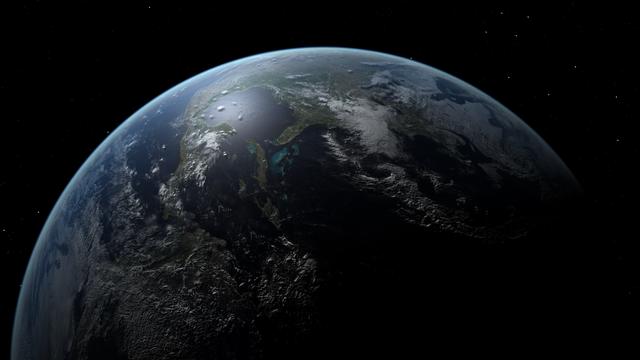 Carl Ballard:  (843) 637-7057  
                        carldballard@hotmail.com

Or visit our site:     www.ahcoc.info
33